Patyčios internete
Arūnas Gutauskas, VII b klasė
Patyčios internete, tai yra agresyvus ir tyčinis elgesys, kuris vyksta virtualioje erdvėje.
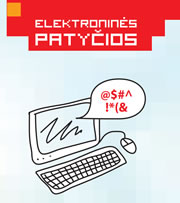 Kaip apsiginti nuo patyčių internete?
Tokiose situacijose nukentėjęs žmogus praktiškai neturi galimybių apsiginti ir apsisaugoti.
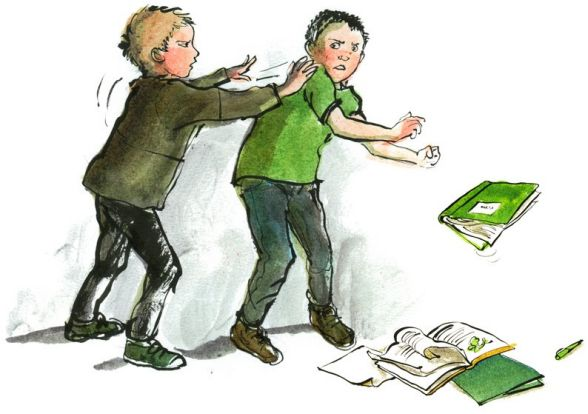 Ar daug paauglių patyria patyčias internete?
Naujausių tyrimų duomenys atskleidė, kad beveik kas penktas Lietuvos paauglys yra patyręs elektronines patyčias.
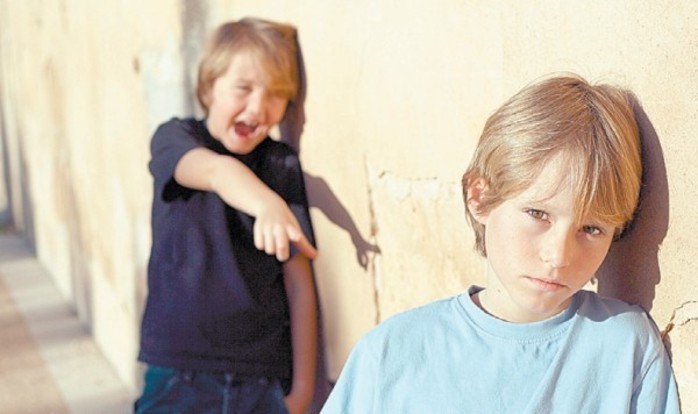 Vaikai, iš kurių tyčiojamasi, dažnai paguodos ieško virtualioje erdvėje.
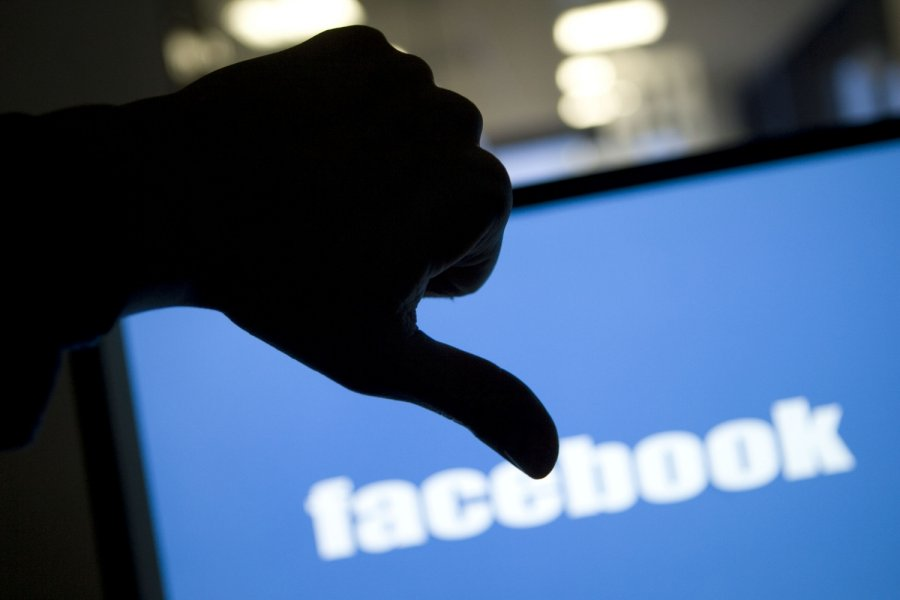 Apibendrinimas
Labai daug vaikų patyria patyčias, bet maža jų dalis kreipiasi pagalbos.